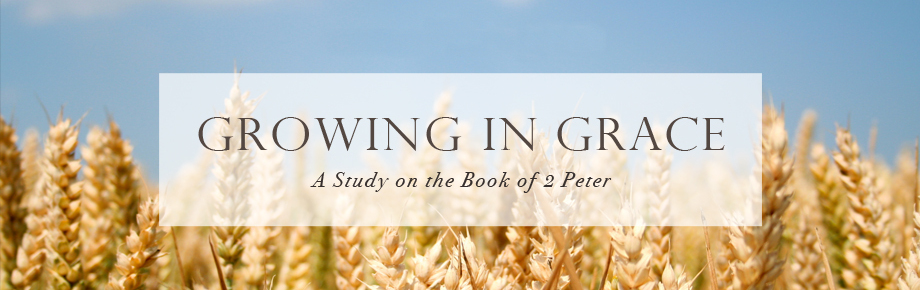 Cultivating Christian Character (Part 3)
2 Peter 1:5-11
March 12, 2023
2 Peter 1:5-9
5 Now for this very reason also, applying all diligence, in your faith supply moral excellence, and in your moral excellence, knowledge, 6 and in your knowledge, self-control, and in your self-control, perseverance, and in your perseverance, godliness, 7 and in your godliness, brotherly kindness, and in your brotherly kindness, love. 8 For if these qualities are yours and are increasing, they render you neither useless nor unfruitful in the true knowledge of our Lord Jesus Christ. 9 For he who lacks these qualities is blind or short-sighted, having forgotten his purification from his former sins.
2 Peter 1:10-11
10 Therefore, brethren, be all the more diligent to make certain about His calling and choosing you; for as long as you practice these things, you will never stumble; 11 for in this way the entrance into the eternal kingdom of our Lord and Savior Jesus Christ will be abundantly supplied to you.
Matthew 7:13-14
13 Enter through the narrow gate; for the gate is wide and the way is broad that leads to destruction, and there are many who enter through it. 14 For the gate is small and the way is narrow that leads to life, and there are few who find it.
Matthew 7:21-23
21 Not everyone who says to Me, 'Lord, Lord,' will enter the kingdom of heaven, but he who does the will of My Father who is in heaven will enter. 22 Many will say to Me on that day, 'Lord, Lord, did we not prophesy in Your name, and in Your name cast out demons, and in Your name perform many miracles?' 23 And then I will declare to them, 'I never knew you; DEPART FROM ME, YOU WHO PRACTICE LAWLESSNESS.'
2 Peter 1:10-11
10 Therefore, brethren, be all the more diligent to make certain about His calling and choosing you; for as long as you practice these things, you will never stumble; 11 for in this way the entrance into the eternal kingdom of our Lord and Savior Jesus Christ will be abundantly supplied to you.
Cultivating Christian Character
The assurance of salvation (1:10)
Therefore, brethren, be all the more diligent to make certain about His calling and choosing you…
The Command: be all the more diligent 
The Calling and Choosing
The calling – the effectual call of God (to salvation)
The choosing – divine election (to salvation)
Ephesians 1:4
just as He chose us in Him before the foundation of the world, that we would be holy and blameless before Him…
Romans 8:29-30
Those whom He foreknew, He also predestined [chose beforehand] to become conformed to the image of His Son, ... these He predestined, He also called; and these whom he called, He also justified; and these whom He justified, He also glorified.
1 Peter 2:9
“But you are a chosen race, a royal priesthood, a holy nation, a people for God's own possession.”
1 Peter 1:1
Peter an apostle of Jesus Christ to those who reside as aliens, scattered throughout Pontus, Galatia, Cappadocia, Asia, and Bithynia, who are chosen according to the foreknowledge of God the Father…
2 Peter 1:10-11
10 Therefore, brethren, be all the more diligent to make certain about His calling and choosing you; for as long as you practice these things, you will never stumble; 11 for in this way the entrance into the eternal kingdom of our Lord and Savior Jesus Christ will be abundantly supplied to you.
Cultivating Christian Character
The assurance of sanctification (1:10b-11)
for as long as you practice these things, you will never stumble; 11 for in this way the entrance into the eternal kingdom of our Lord and Savior Jesus Christ will be abundantly supplied to you.
The Practice
Matthew 7:16-20
16 You will know them by their fruits. Grapes are not gathered from thorn bushes nor figs from thistles, are they? 17 So every good tree bears good fruit, but the bad tree bears bad fruit. 18 A good tree cannot produce bad fruit, nor can a bad tree produce good fruit. 19 Every tree that does not bear good fruit is cut down and thrown into the fire. 20 So then, you will know them by their fruits.
Cultivating Christian Character
The assurance of sanctification (1:10b-11)
for as long as you practice these things, you will never stumble; 11 for in this way the entrance into the eternal kingdom of our Lord and Savior Jesus Christ will be abundantly supplied to you.
The Practice (10b)
The Promises (10b-11)
You will never stumble…
1 Peter 1:3-5
3 Blessed be the God and Father of our Lord Jesus Christ, who according to His great mercy has caused us to be born again to a living hope through the resurrection of Jesus Christ from the dead, 4 to obtain an inheritance which is imperishable and undefiled and will not fade away, reserved in heaven for you, 5 who are protected by the power of God through faith for a salvation ready to be revealed in the last time.
Cultivating Christian Character
The assurance of sanctification (1:10b-11)
for as long as you practice these things, you will never stumble; 11 for in this way the entrance into the eternal kingdom of our Lord and Savior Jesus Christ will be abundantly supplied to you.
The Practice (10b)
The Promises (10b-11)
You will never stumble…
A grand entrance into the eternal kingdom…
Peter’s Christ-centeredness
As the bond-servant and apostle of Jesus Christ (v. 1), he acknowledges Christ as “our God and Savior” (v.1), as “Jesus our Lord” (v. 2), as “our Lord Jesus Christ” (v.8), and “our Lord and Savior” (v. 11). Peter also speaks of “the righteousness of our God and Savior” (v. 1), “the knowledge of God and of Jesus our Lord” (v. 2),and of “our Lord and Savior Jesus Christ” (v. 11). This exaltation of Jesus Christ offers support for the view that “our God” (v. 1), “His divine power” (v.3), and “Him that called us” (v. 3) are further references to Christ.
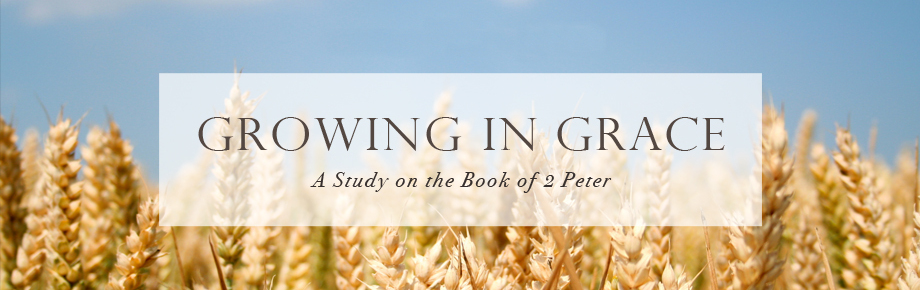 Cultivating Christian Character (Part 3)
2 Peter 1:5-11
March 12, 2023